ПАЛЛАДИЙ
Производство и потребление
История открытия
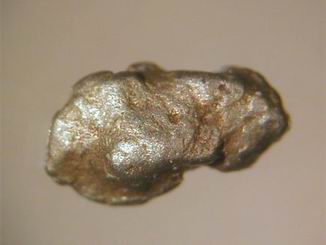 Палладий был открыт английским химиком Вильямом Волластоном в 1803 году.

Назван по имени астероида Паллада, открытого немецким астрономом Ольберсом в 1802 году.
Свойства металла
Физические свойства
Палладий самый легкий из платиновых элементов.  

Палладий пластичен, микродобавки никеля, кобальта, родия или рутения улучшают механические свойства Pd, повышают твёрдость.

При комнатной температуре Палладий мягок и легко обрабатывается.

Закипает жидкий палладий при температуре в 3980 по Цельсию.
Химические свойства
Палладий не реагирует с водой, разбавленными кислотами, щелочами, гидратом аммиака

Палладий реагирует с концентрированной соляной кислотой и её солями:
   Pd + 2HCl(к)+ 2Cl2= H2[PdCl6] 
   Pd + 2KCl + Cl2 = K2[PdCl4]

Реагирует с концентрированными серной и азотной кислотами, «царской водкой», галогенами, серой. Окисляется при сплавлении с гидросульфатом калия:
   Pd + 4HNO3(к)= Pd(NO3)2↓+ 2NO2↑ + 2H2O
Получение палладия
Главным образом, палладий получают при переработке сульфидных руд никеля и меди.
В алмазных россыпях Британской Гвинеи был найден минерал потарит. Его состав PdHg установили химическим анализом. Однако возможно существовали  другие соединения с ртутью, например Pd2Hg3
Добыча палладия
Динамика курса палладия
Применение палладия
Медицине
Ювелирном деле
Гальванотехнике 
Электро-контактах
Ювелирное дело
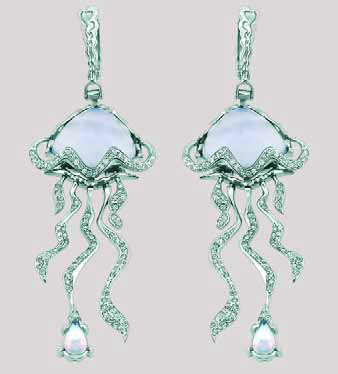 В сплавах используемых в ювелирном деле (например, для получения сплава золото-палладий — т. н. «белое золото»), в целом палладий даже в незначительном
количестве (1 %) способен резко изменить цвет золота в серебристо-белый. Основные сплавы палладия с серебром в ювелирном деле имеют пробу 500 и 850 (наиболее технологичны и привлекательны).
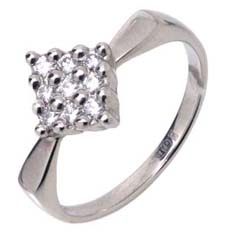 Гальванотехника
Хлорид палладия применяется в качестве активирующего вещества при гальванической металлизации диэлектриков — в частности, осаждении меди на поверхность слоистых пластиков при производстве печатных плат в электронике.
Электрические контакты
Палладий и сплавы палладия используется в электронике — для покрытий, устойчивых к действию сульфидов (преимущество перед серебром).
Медицина
    В некоторых странах незначительное количество палладия используется для получения цитостатических препаратов — в виде комплексных соединений, аналогично цис-платине.
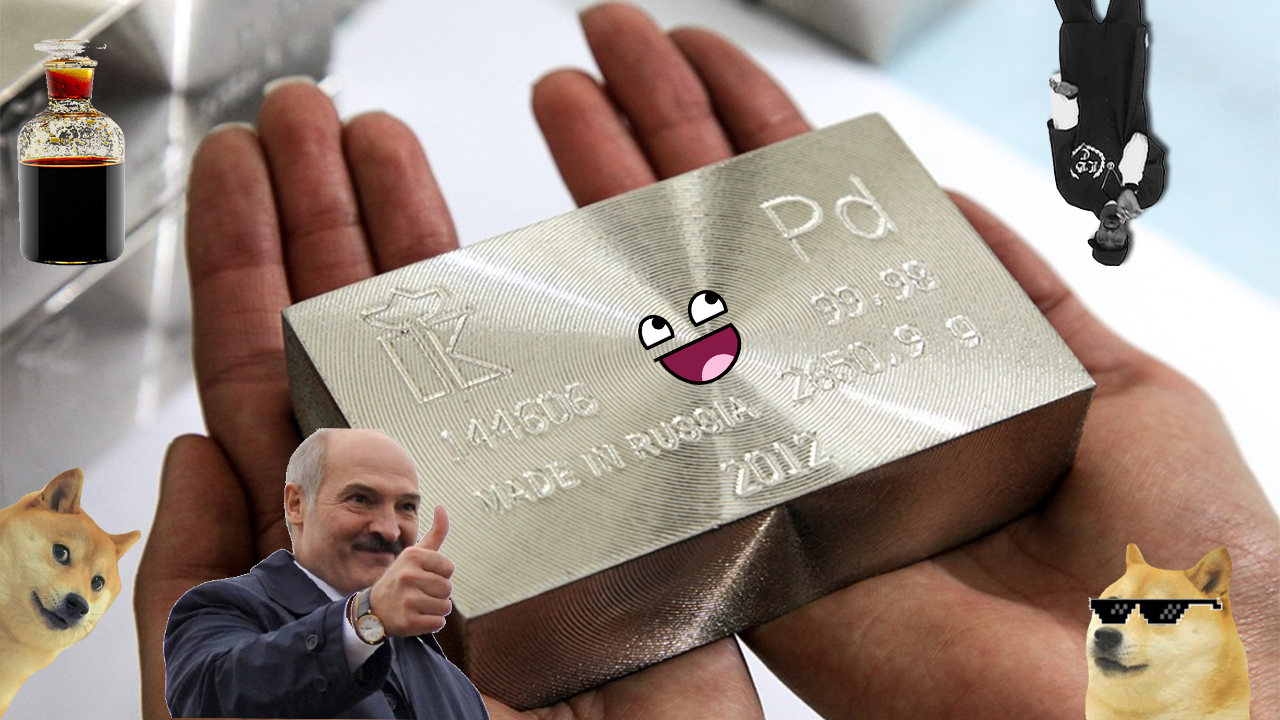 ВНИМАНИЕ
СПАСИБО ЗА ВНИМАНИЕ!